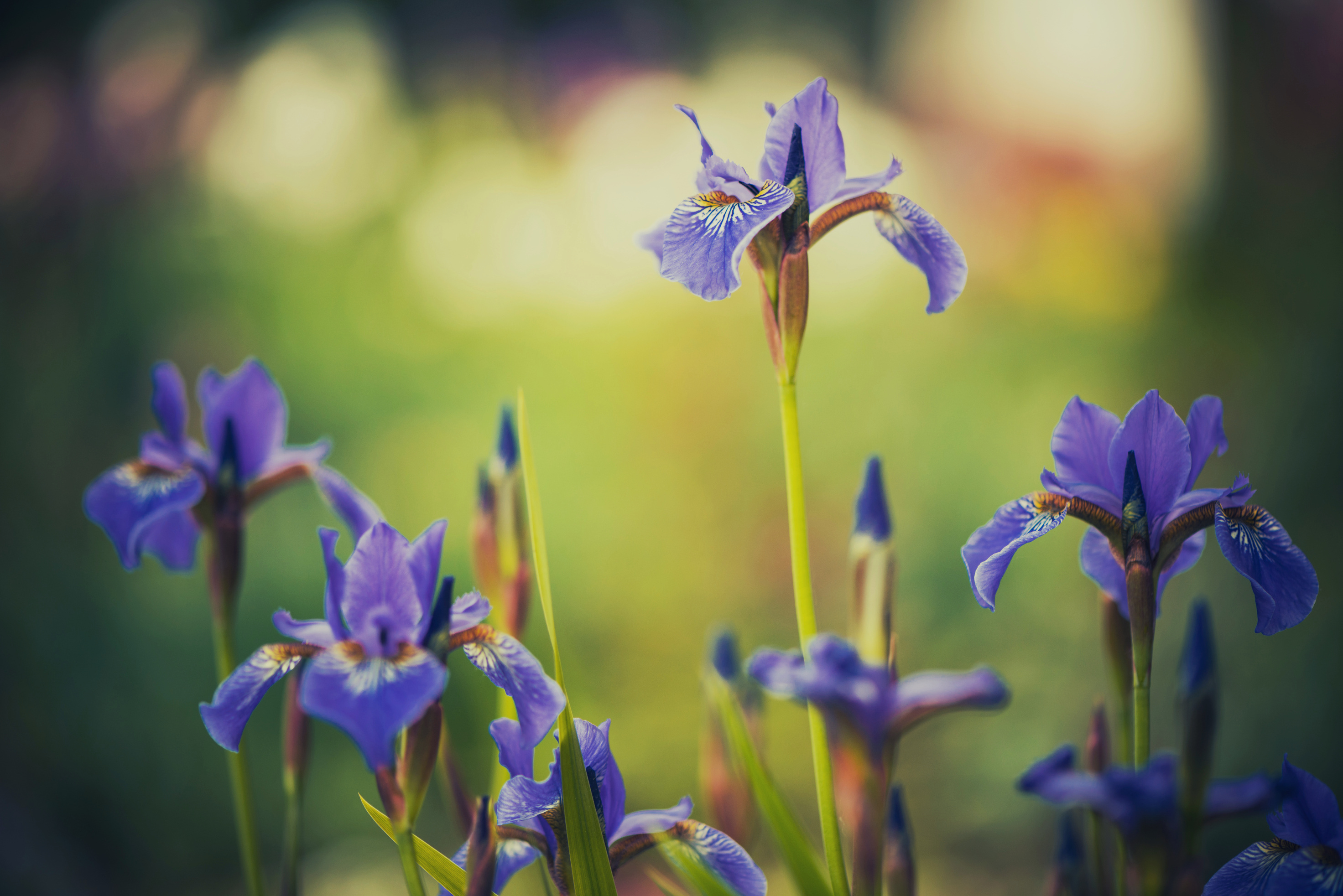 Lessons on Faith
CHAPTER 17 – “THE POWER OF THE WORD I”
Lessons on Faith
A.T. Jones & E.J. Waggoner
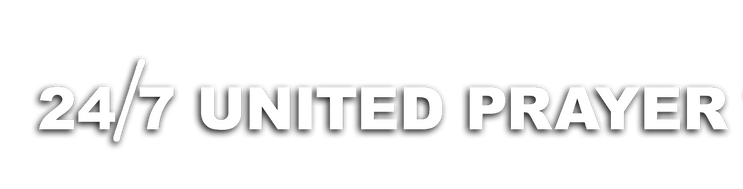 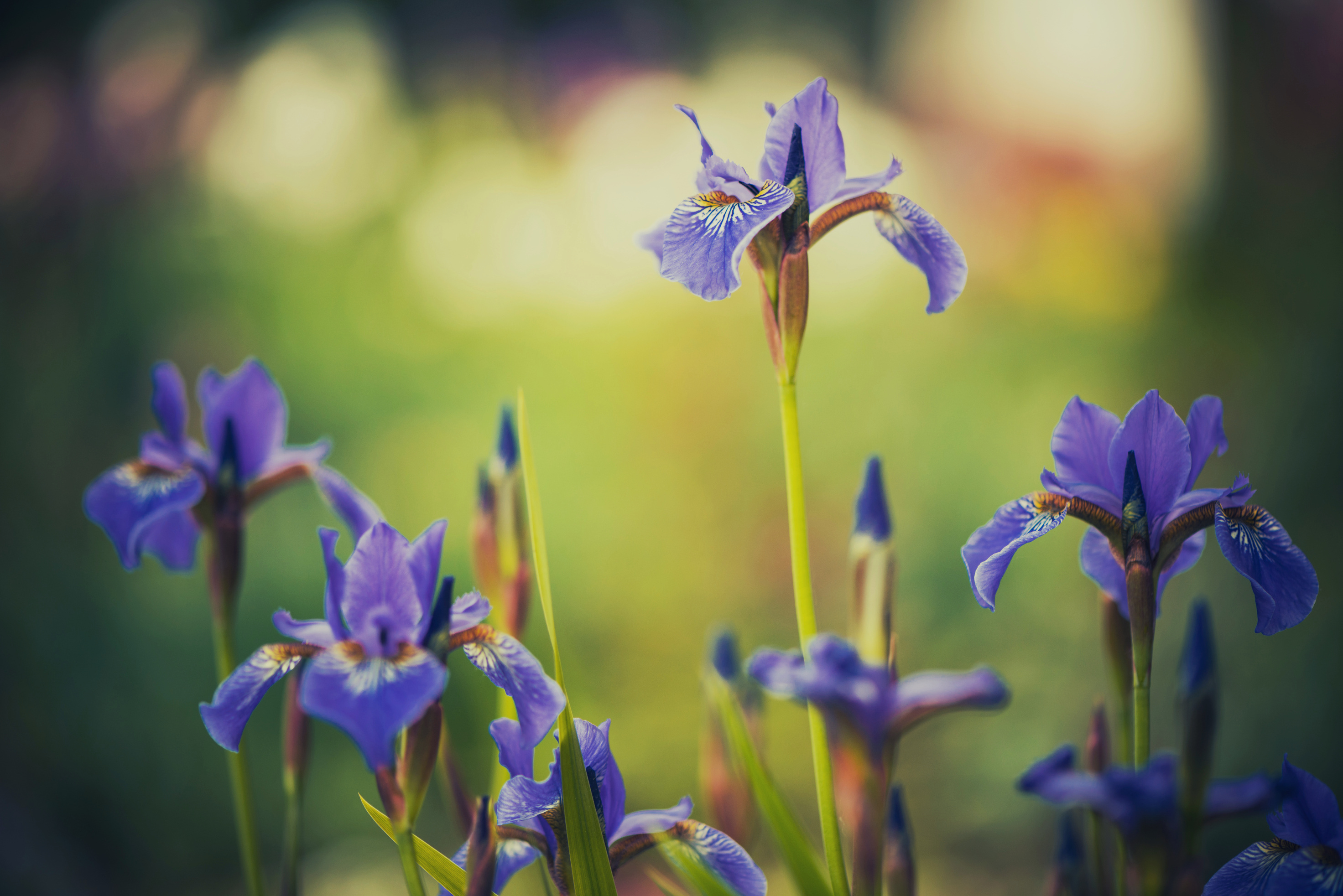 Lessons on Faith
CHAPTER 17 – “THE POWER OF THE WORD I”
Chapter 17— 
“THE POWER OF THE WORD I"
Part 1
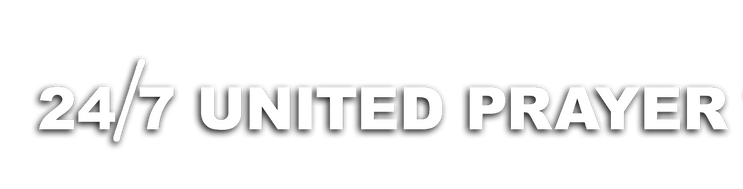 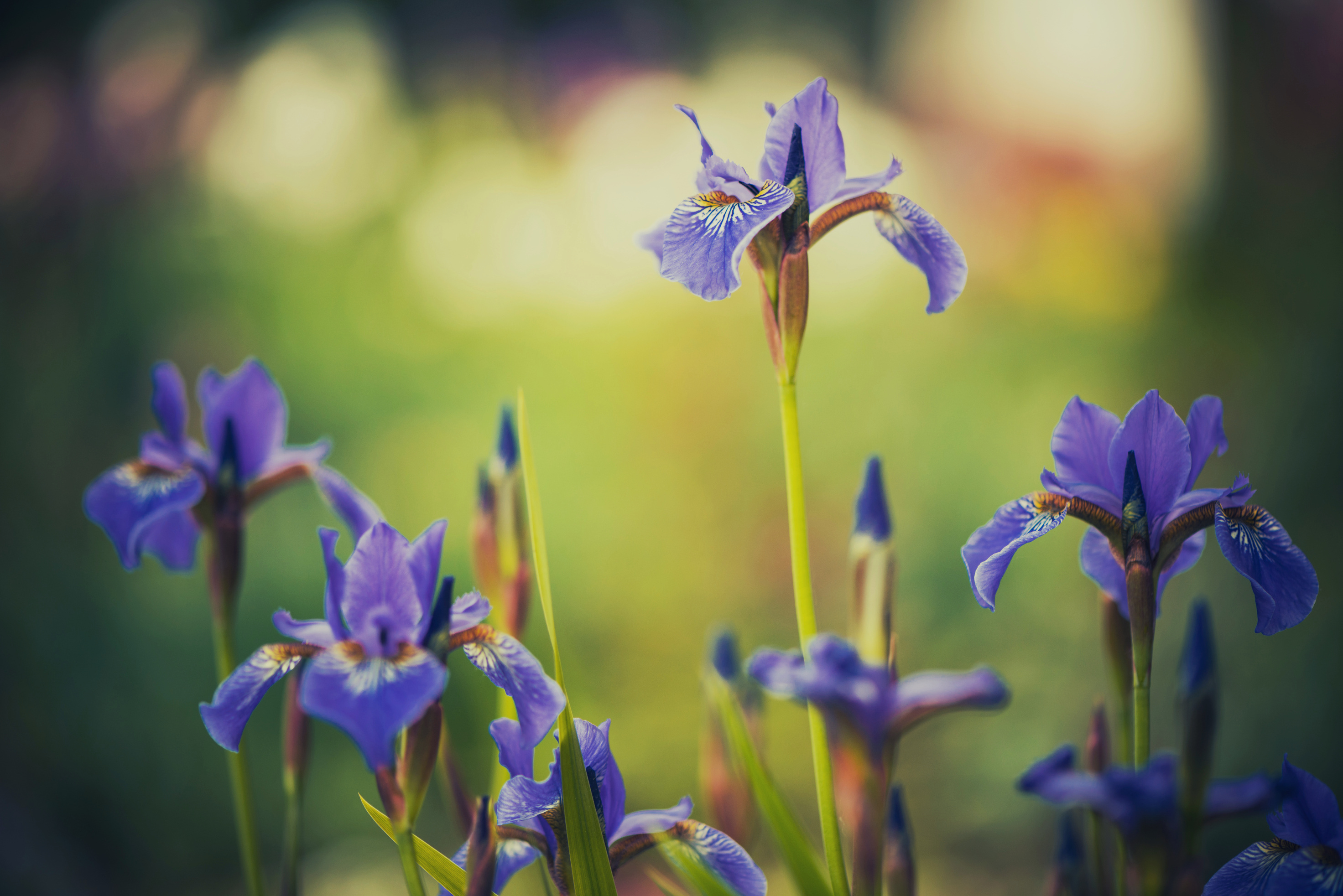 Lessons on Faith
CHAPTER 17 – “THE POWER OF THE WORD I”
"As the rain cometh down, and the snow from heaven, and returneth not thither, but watereth the earth, and maketh it bring forth bud, that it may give seed to the sower, and bread to the eater: so shall my word be that goeth forth out of my mouth: it shall not return unto me void, but it shall accomplish that which I please, and it shall prosper in the thing whereto I sent it."
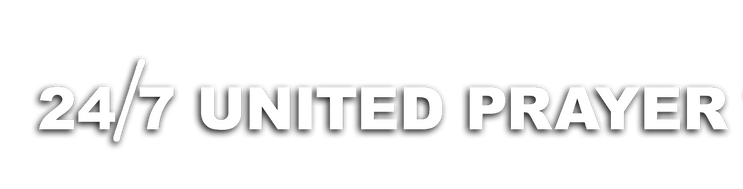 [Speaker Notes: Page 196 of the book]
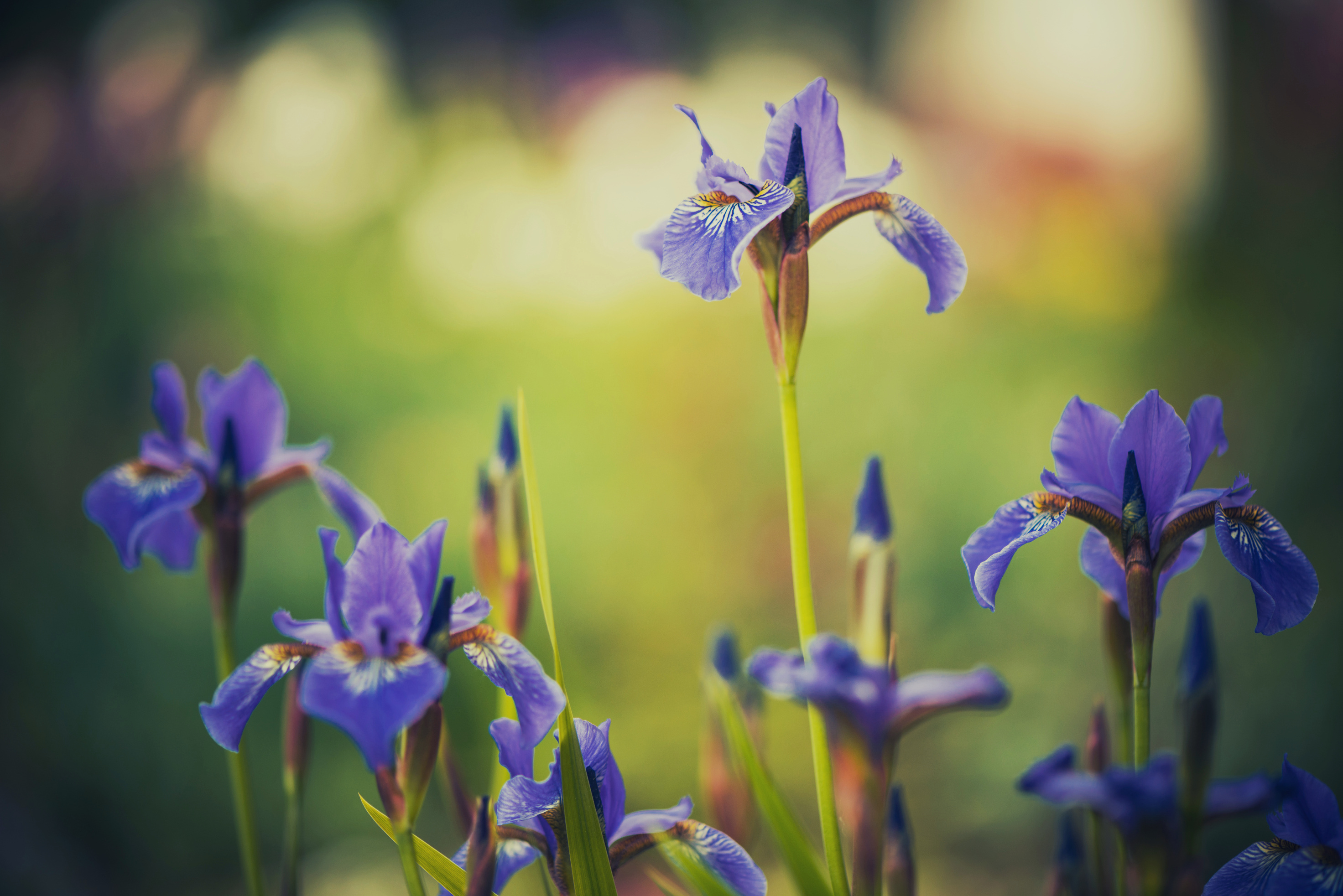 Lessons on Faith
CHAPTER 17 – “THE POWER OF THE WORD I”
The earth can bring forth vegetation only because of the moisture that comes upon it by the rain or the snow from heaven. Without this, everything would fade and perish. So also is it with the life of man and the word of God. Without the word of God the life of man is as barren of power and of good as is the earth without rain.
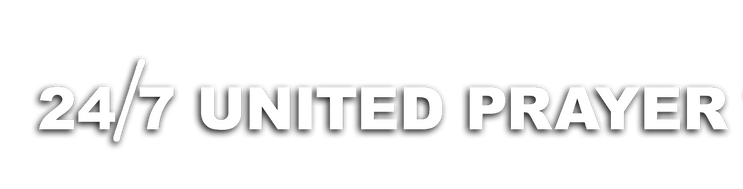 [Speaker Notes: Page 196 of the book]
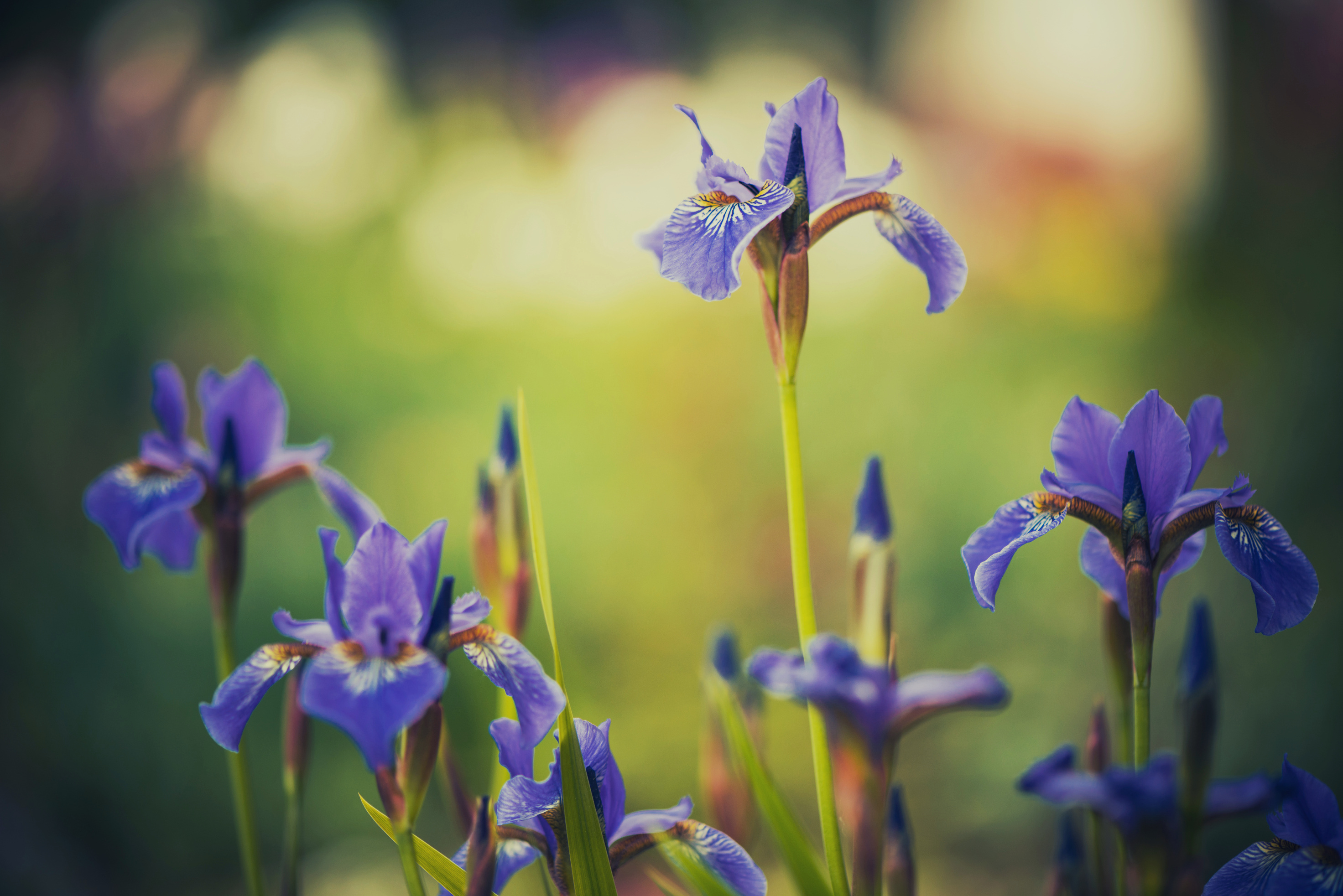 Lessons on Faith
CHAPTER 17 – “THE POWER OF THE WORD I”
But only let the word of God fall upon the heart as the showers upon the earth; then the life will be fresh and beautiful in the joy and peace of the Lord, and fruitful with the fruits of righteousness which are by Jesus Christ.
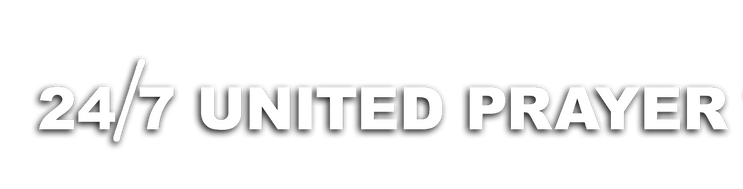 [Speaker Notes: Page 196 of the book]
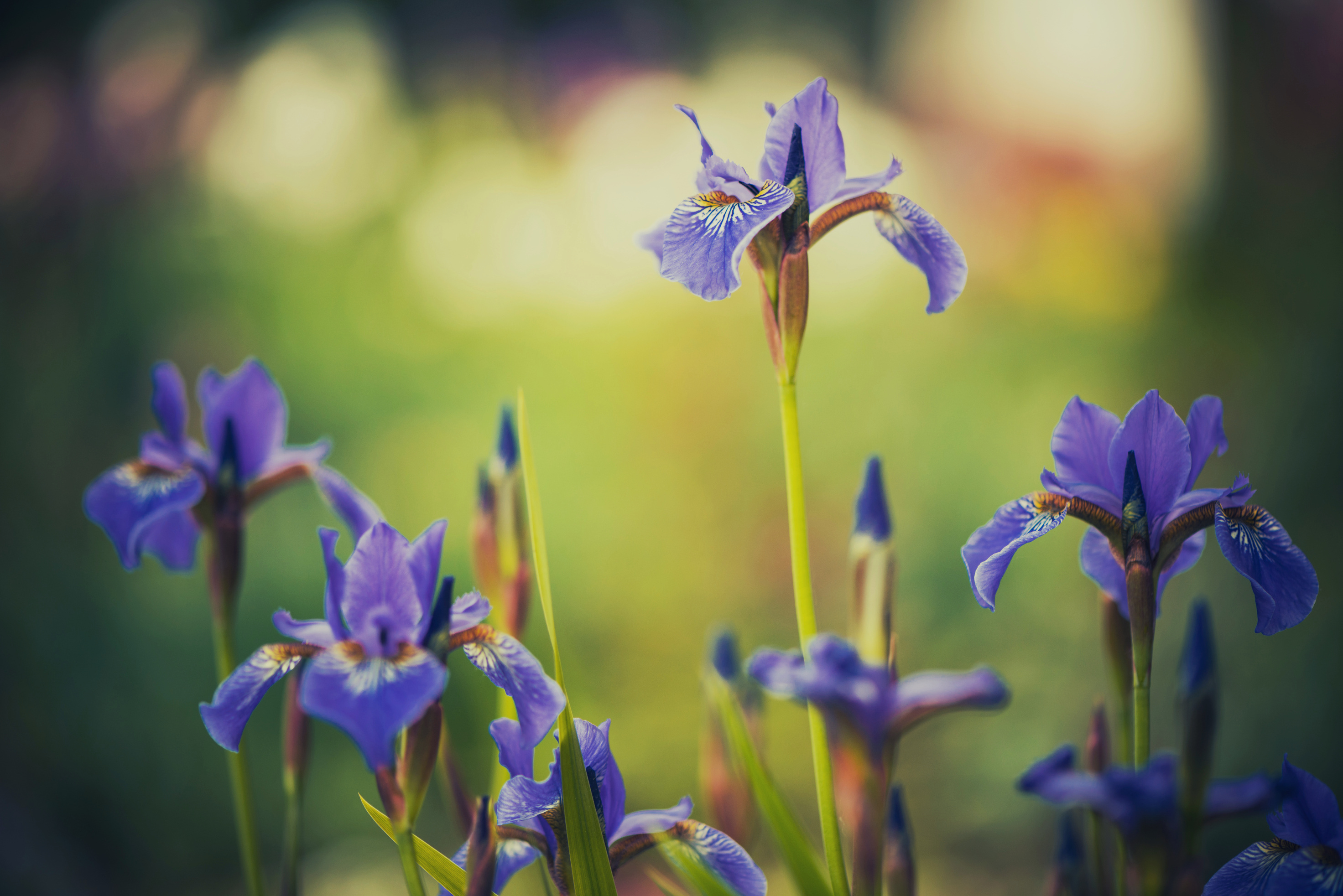 Lessons on Faith
CHAPTER 17 – “THE POWER OF THE WORD I”
Notice, too, it is not you who are to do that which he pleases; but, "It shall accomplish that which I please," You are not to read or hear the word of God, and say, I must do that, I will do that. You are to open the heart to that word, that it may accomplish the will of God in you. It is not you who are to do it, but it. "It", the word of God itself, is to do it, and you are to let it. "Let the word of Christ dwell in you."
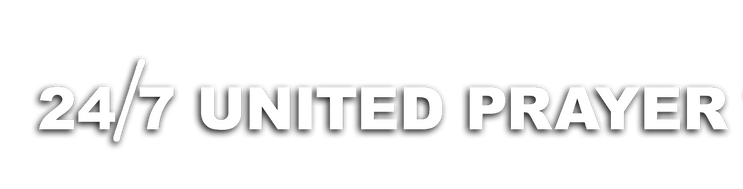 [Speaker Notes: Page 197 of the book]
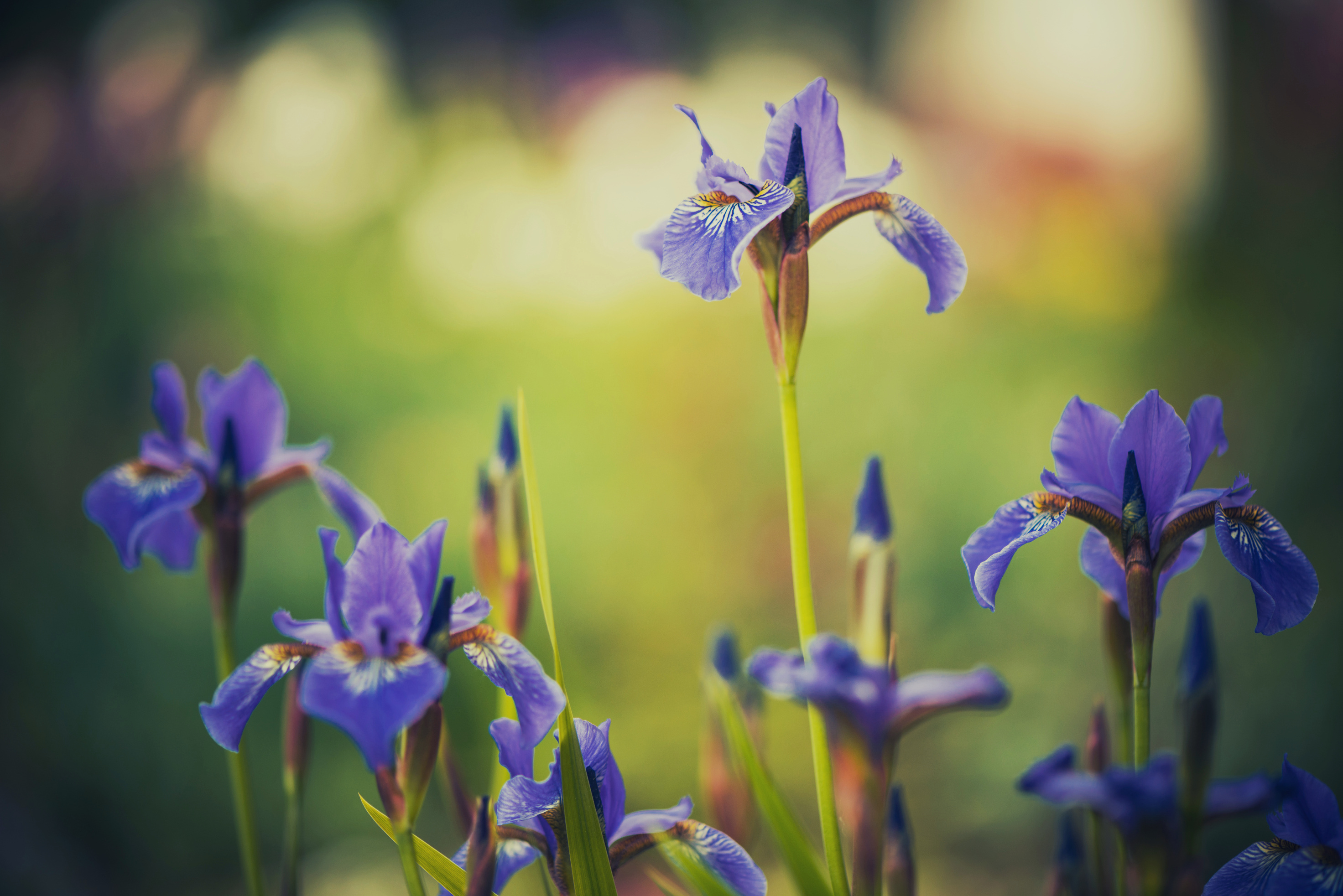 Lessons on Faith
CHAPTER 17 – “THE POWER OF THE WORD I”
This is stated in another place thus: "When ye receive the word of God which ye heard of us, ye received it not as the word of men, but as it is in truth, the word of God, which effectually worketh also in you that believe." Thus it is the word of God that must work in you.
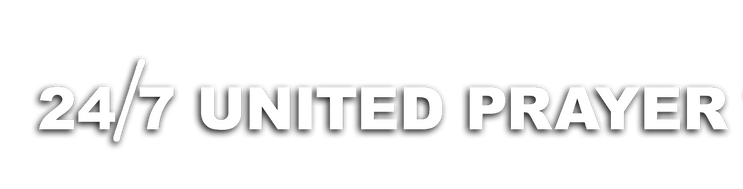 [Speaker Notes: Page 197 of the book]
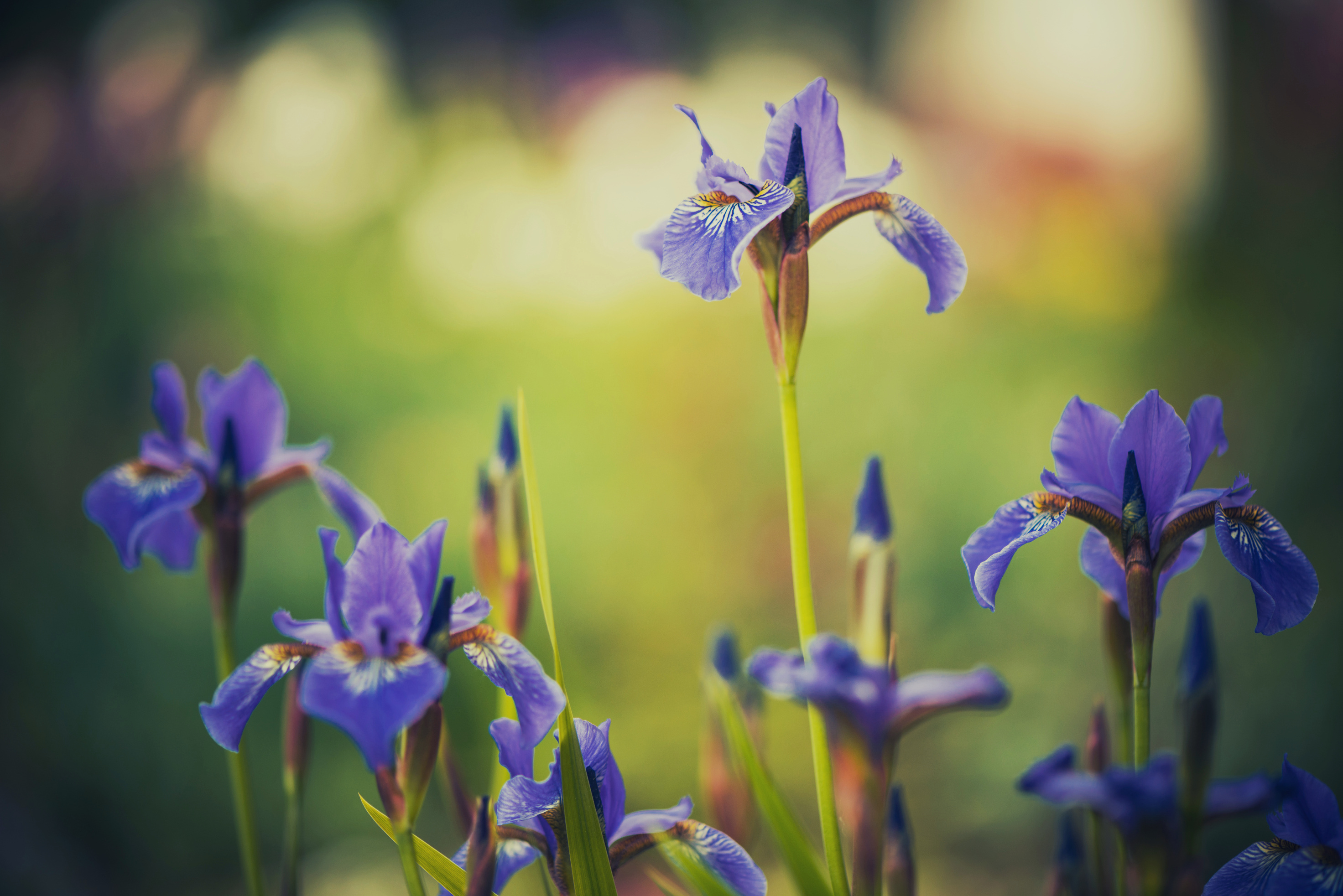 Lessons on Faith
CHAPTER 17 – “THE POWER OF THE WORD I”
You are not to work to do the word of God: the word of God is to work in you to cause you to do. "Whereunto I also labor, striving according to his working, which worketh in me mightily."
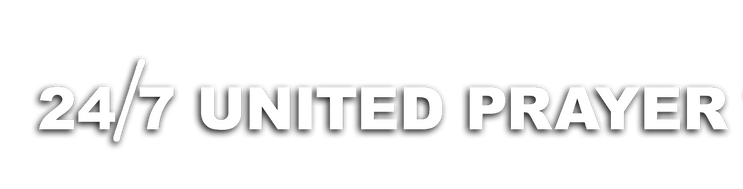 [Speaker Notes: Page 197 of the book]
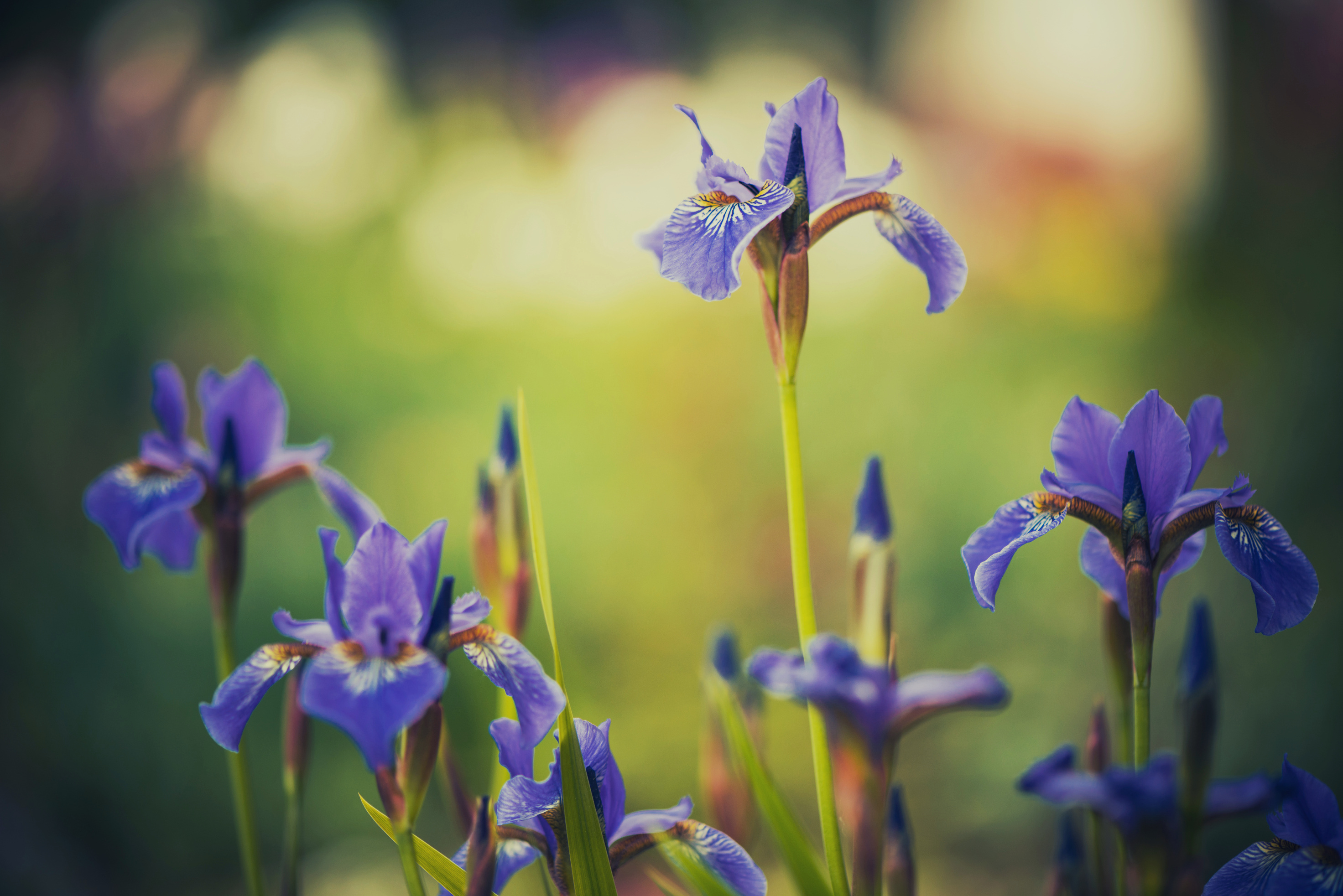 Lessons on Faith
CHAPTER 17 – “THE POWER OF THE WORD I”
The word of God being living and full of power, when it is allowed to work in the life, there will be powerful work wrought in that individual. As this word is the word of God, the power, of which is full, is only the power of God;
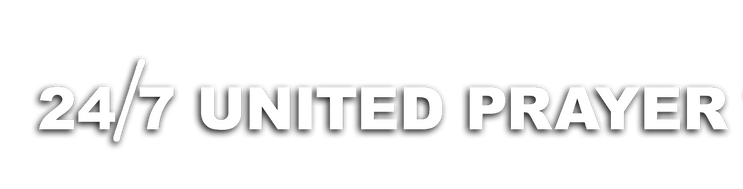 [Speaker Notes: Page 198 of the book]
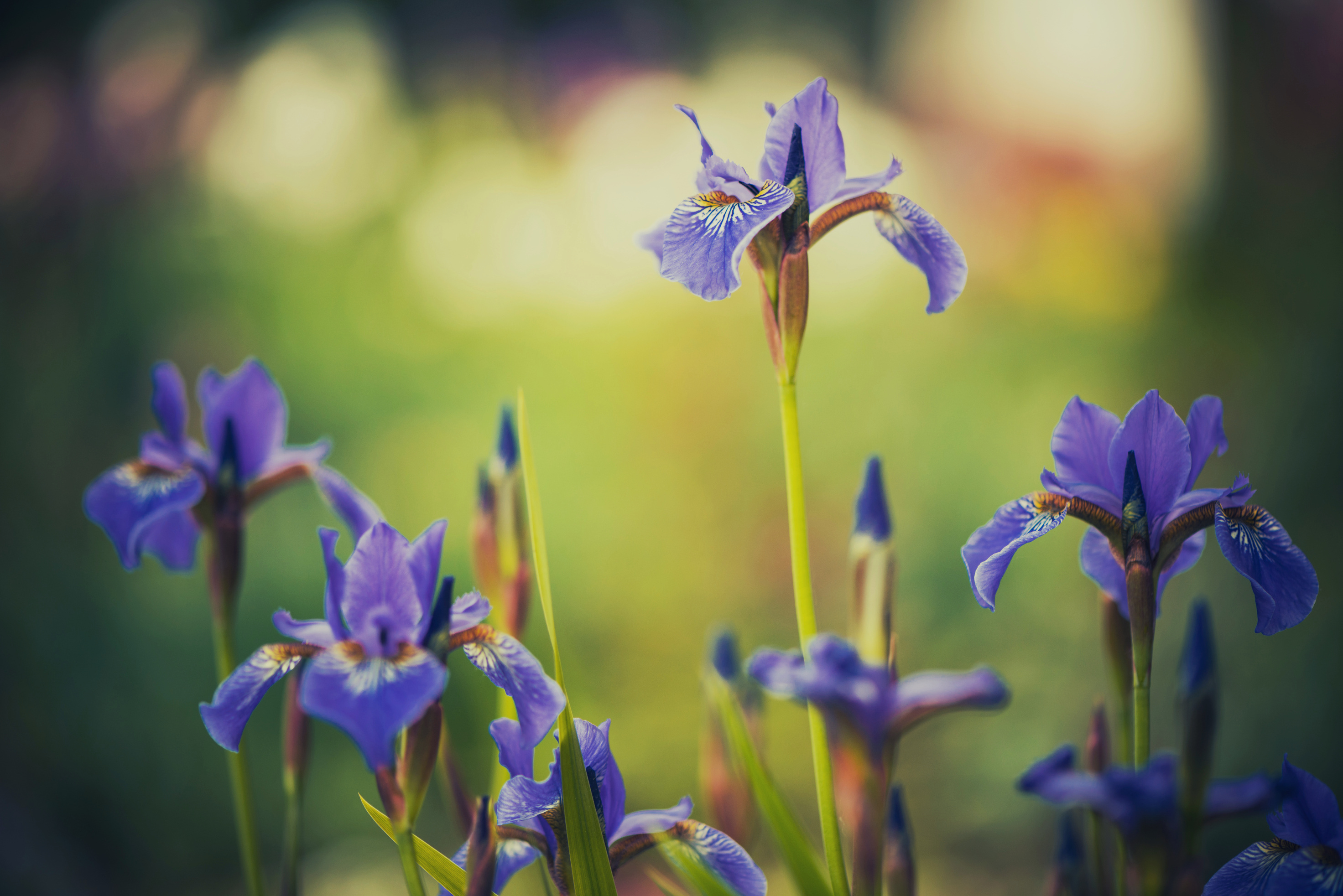 Lessons on Faith
CHAPTER 17 – “THE POWER OF THE WORD I”
and when that word is allowed to work in the life, there will be the work of God manifested in the life-it is his power working mightily. And thus it is God that worketh in you, both to will and to do of his good pleasure. "It shall accomplish that which I please." Let it.
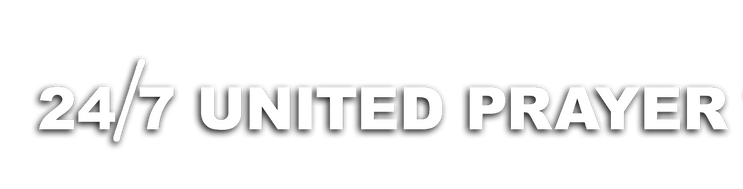 [Speaker Notes: Page 198 of the book]
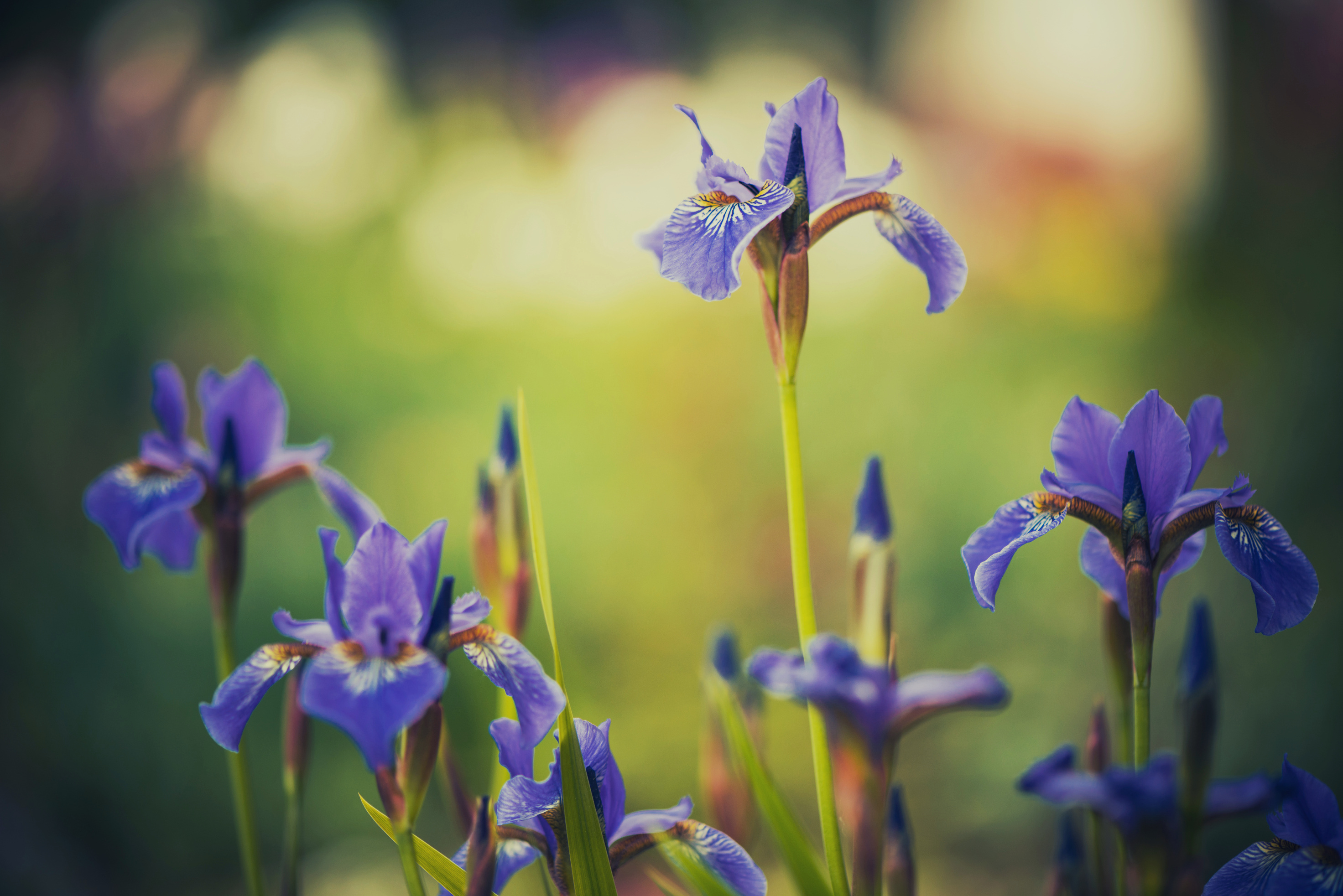 Lessons on Faith
CHAPTER 17 – “THE POWER OF THE WORD I”
From these scriptures it is plain that we are expected to look upon the word of God only as self-fulfilling. The word of God is self-fulfilling. This is the great truth presented everywhere in the Bible This is the difference between the word of God and the word of men.
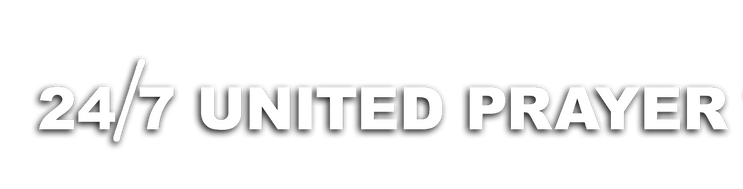 [Speaker Notes: Page 198 of the book]
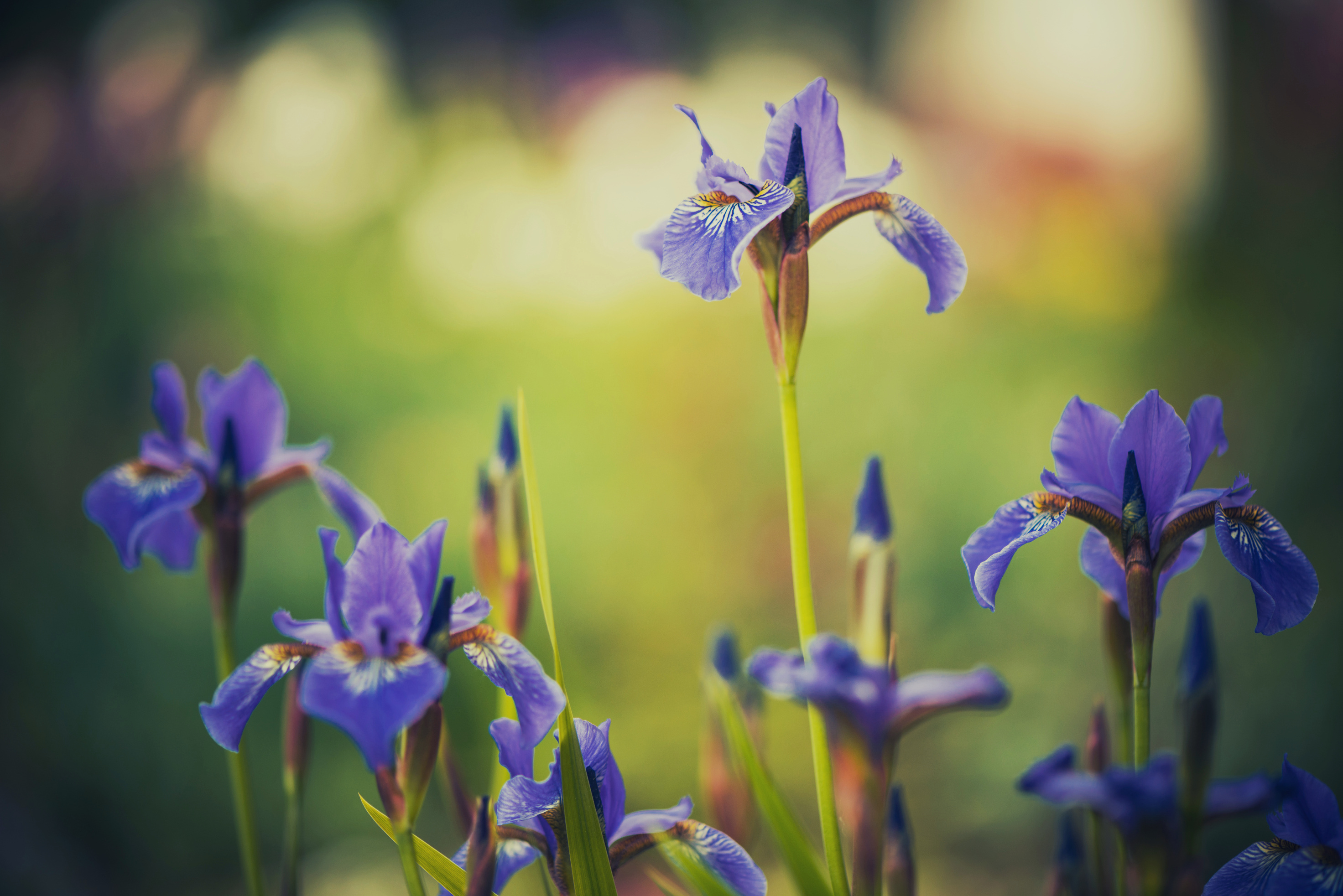 Lessons on Faith
CHAPTER 17 – “THE POWER OF THE WORD I”
And this is just the difference emphasized in the passage that says, "When ye received the word of God,...ye received it not as the word of men, but as it is in truth, the word of God, which effectually worketh also in you that believe."
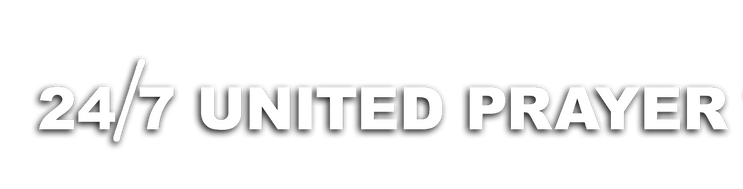 [Speaker Notes: Page 198 of the book]
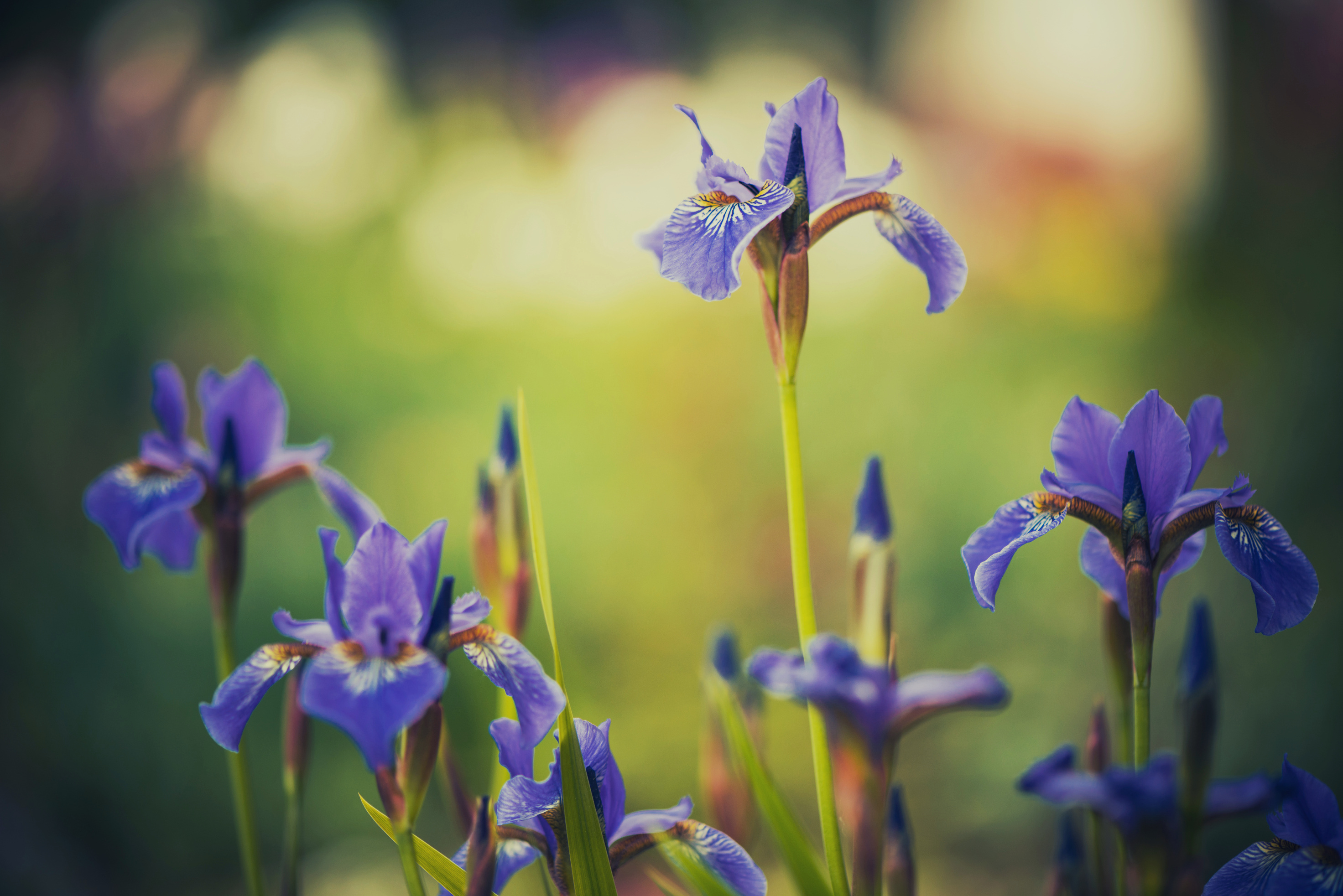 Lessons on Faith
CHAPTER 17 – “THE POWER OF THE WORD I”
REFLECTION TIME
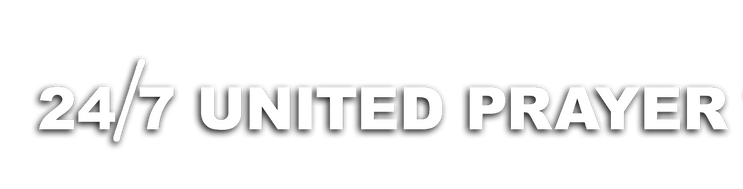